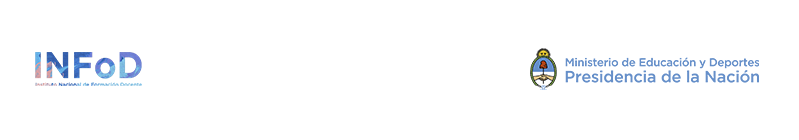 Dispositivo de Fortalecimiento Institucional del Nivel Superior
2018-2019
Propósitos del Dispositivo de Fortalecimiento Institucional
Propone el desarrollo de un proceso de trabajo y formación al interior de los ISFD

Promueve la realización y participación de los equipos directivos, docentes y estudiantes en las Jornadas y las acciones institucionales que de ellas deriven.
Se pretende que a partir del trabajo con los ejes en el marco de las jornadas institucionales y de las diversas estrategias, los institutos puedan:
Generar acuerdos institucionales que contribuyan a la renovación de las propuestas de enseñanza y evaluación.
Ejes de Trabajo
1.A. Fortalecimiento de los tres campos de formación
1.B. Fortalecimiento del campo de la práctica
2.A. La escritura y oralidad como espacio articulador y de trabajo colaborativo con las escuelas asociadas 
2. B. La escritura en la propia práctica (de los estudiantes
Propuesta de trabajo
Un principio fundamental para esta tarea
es el trabajo horizontal, colaborativo y situado
de la acción
y de las experiencias profesionales, institucionales y jurisdiccionales.
valorizando los saberes derivados
Para seleccionar los ejes a trabajar
Participación de los docentes en las acciones planificadas para el desarrollo de los ejes
Considerando las características de cada uno de los ejes, el siguiente cuadro sintetiza qué ejes se sugiere trabajar con el conjunto de los actores de la institución y cuáles con grupos específicos:
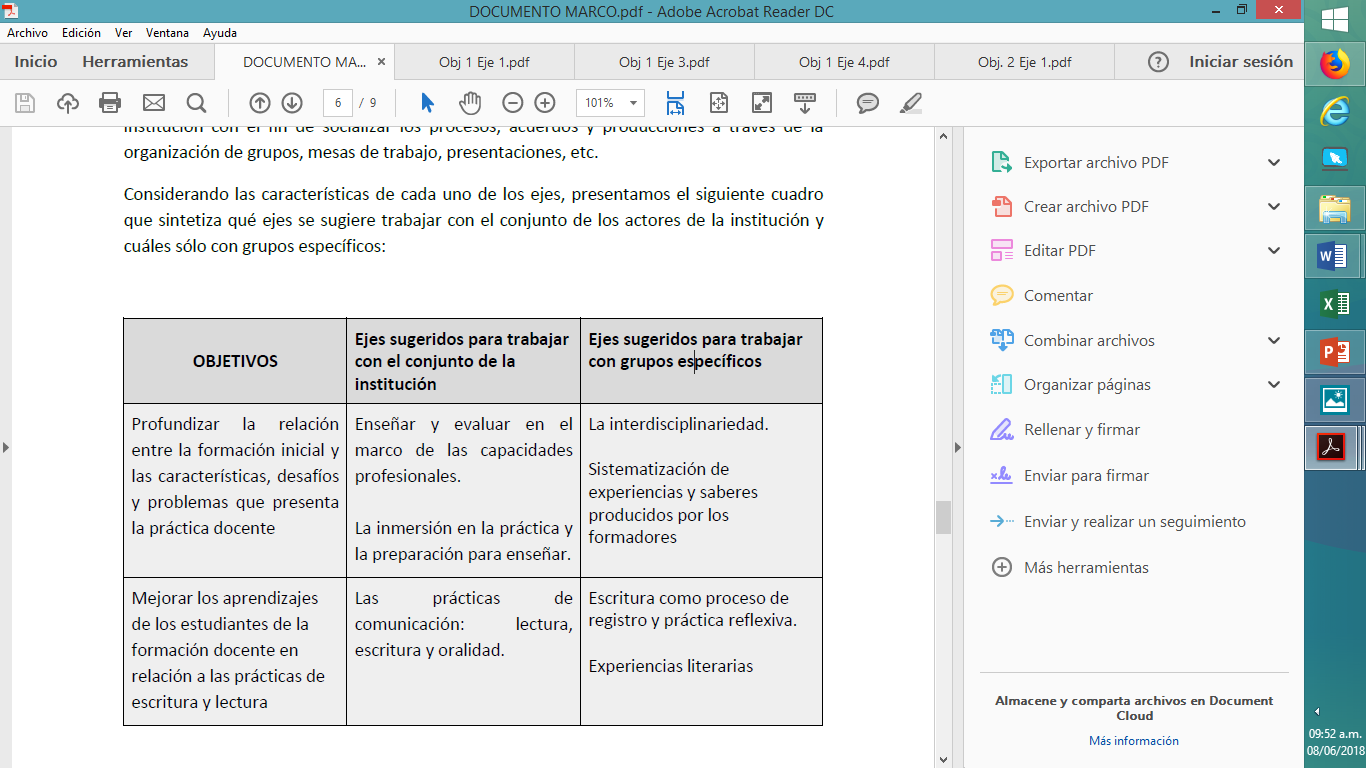 La secuencia de trabajo institucional propuesta para este dispositivo prevé las siguientes etapas:
Año 2018 

ETAPA 1. Definición de los ejes de trabajo 

1.1 Presentación del Dispositivo de Fortalecimiento Institucional 2018-2019 a los Rectores de los ISFD en un Encuentro Regional 

1.2. Definición a nivel institucional de los ejes a trabajar. 

1.3. Planificación de una jornada institucional cuyo principal propósito será la presentación y discusión sobre los ejes de trabajo seleccionados.
ETAPA 2. Elaboración del plan de trabajo institucional 

2.1. Planificación de una jornada institucional para elaborar el plan de trabajo 2018-2019 y/o darlo a conocer. 

2.2. Enriquecer los recursos de la caja de herramientas. 

2.3. Encuentro de intercambio jurisdiccional con el objetivo de socializar los planes de trabajo con el fin de enriquecerlos y acordar criterios de seguimiento y monitoreo.
Año 2019 

ETAPA 3. Desarrollo del plan de trabajo institucional 
3.1. Elaboración del cronograma anual de las jornadas institucionales teniendo en cuenta las instancias necesarias para profundizar el desarrollo del plan de trabajo y socializar los avances. 

3.2. Implementación y sistematización de las acciones previstas. 

ETAPA 4. Socialización, evaluación y cierre 
4.1. Preparación y realización de la última jornada cuyo propósito será la evaluación del plan de trabajo.
4.2. Encuentro regional y/o jurisdiccional de socialización e intercambio sobre el plan de trabajo desarrollado.